Genealogie Verdonck in het Land Waas
Een omvangrijke genealogie die aanvangt met een huwelijk circa 1530 tussen Michiel Verdonck en Elisabeth De Cock. Omstreeks 1617 uit Bazel, aansluitend via Melsele, is een vertakking ontstaan naar Heinkenszand.In het  Land Waas beschikken wij tevens over een aantal afzonderlijke  fragment genealogieën. Totaal in dit gebeid zijn in mijn computer bijna 5000 personen in genealogische verbanden opgeslagen.
Kaart Land Waas 1540
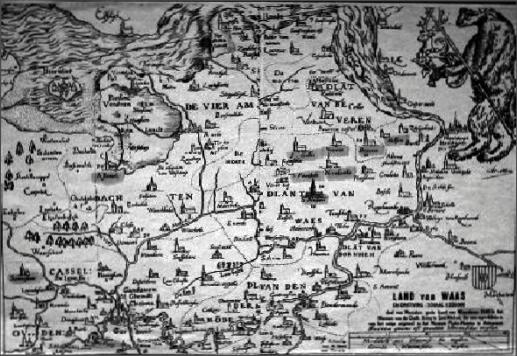 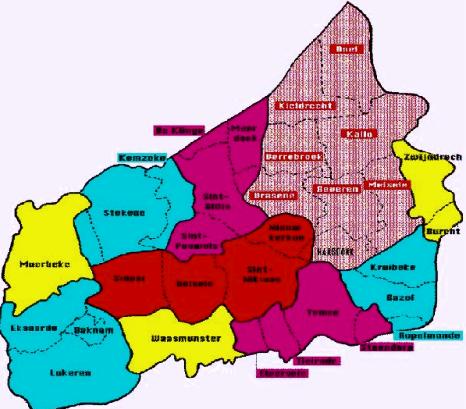 Gemeenten in Land Waas
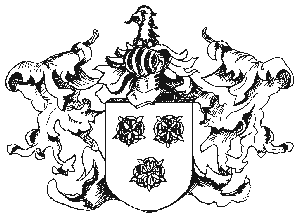 Wapen van Jan Verdonck door hem gebruikt als procureur te Vrasene  in 1458
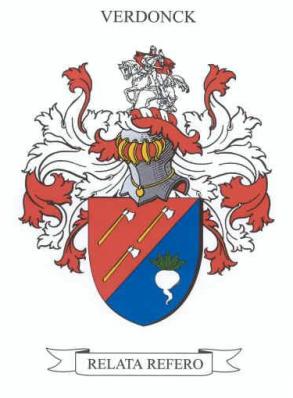 Meer informatie  van de twee wapens, lees op de fotopagina
FamiliewapenBart Verdonck (1977)
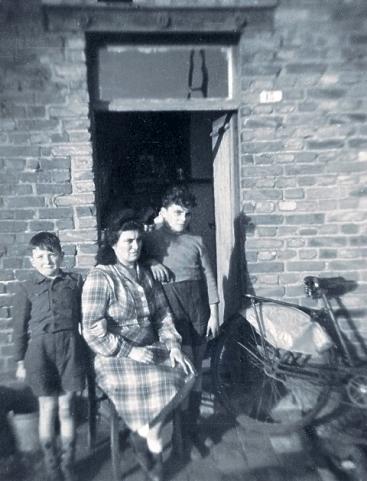 Maria Mathildis Eerdekens geboren  circa 1907 met zoonsAlbertus Luis (Albric) Verdonck 1932
enJules  Verdonck 1936
Vader  is Petrus Anthonius Verdonck  1895 – 1947 eerder gehuwd met  Margaretha Blijweert 1895 - 1928
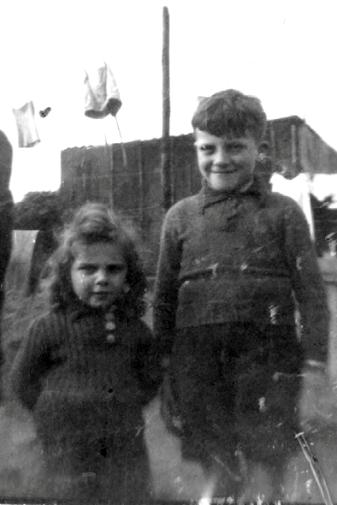 Albric en Jules Verdonck van respectievelijk
1932 en 1936
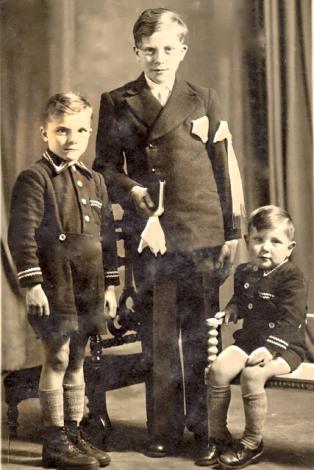 Van L-R:
Jules, Albric en vermoedelijk
GerardVerdonck
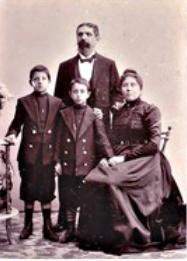 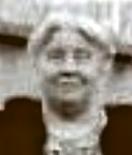 Gezin  Carolus Gerardus Verdonk en Maria Aerts  plus ( pasfoto) en de kinderen Renatus Franciscus en Felix Karolus Arthur.  (Felix met echtgenote op volgende dia)
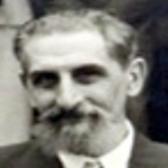 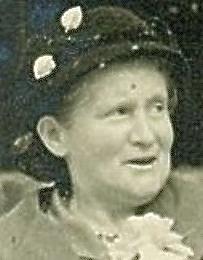 Felix  geboren 5-11-1890 hiervoor vermeld trouwde 25-10-1919 te Antwerpen met Joanna Ludovica Josepha Deckers geboren 29-11-1886 te Antwerpen,
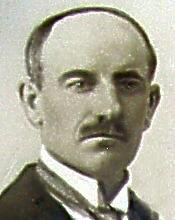 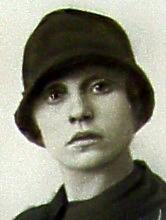 Joannes Florentinus Hoegaerts 1883-1974 en Maria Oyen 1895-1972
De schoonouders van Maria Louise A.F.J Verdonck dochter van Felix Verdonck en Joanna Deckers
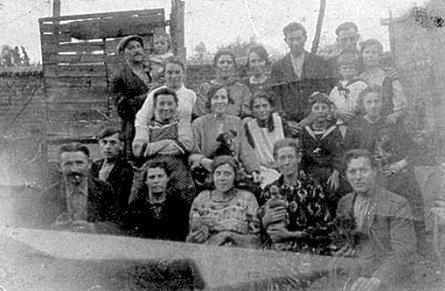 Vrouw met de armen over elkaar Alphonsine Josephus van Steenlandt  geb. 1932 en man rechts vooraan Gilbertus Josephus Verdonck geb. 1930
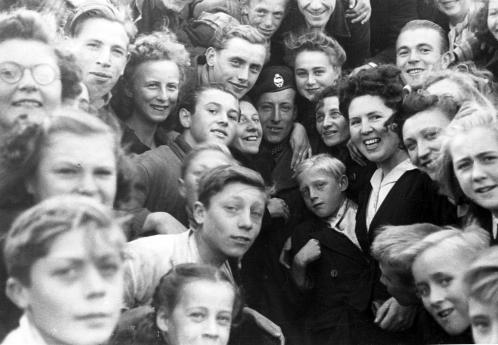 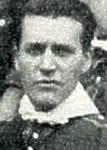 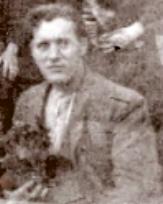 Twee foto’s van Gilbertus Josephus Verdonck
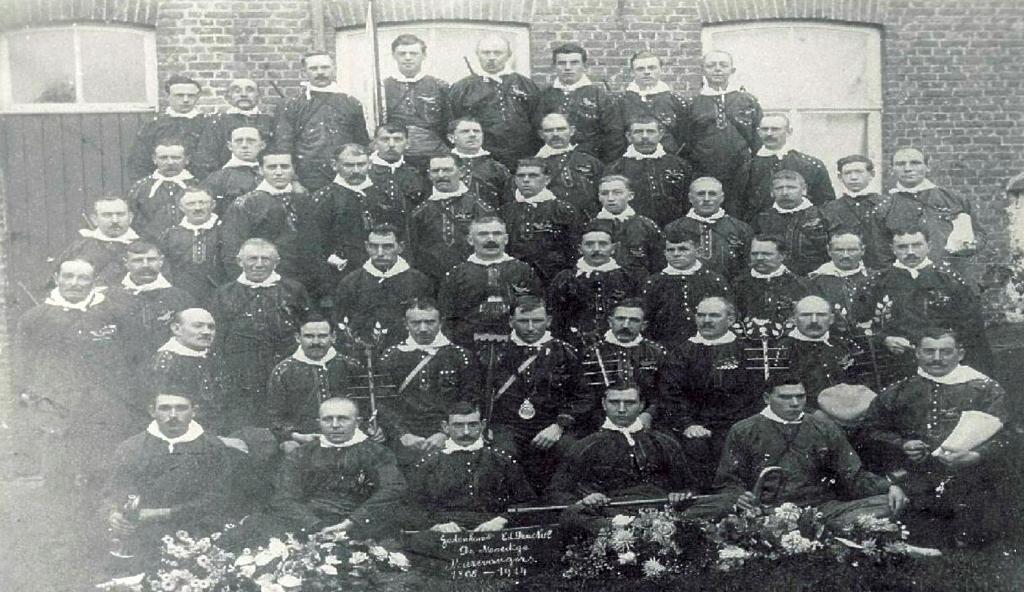 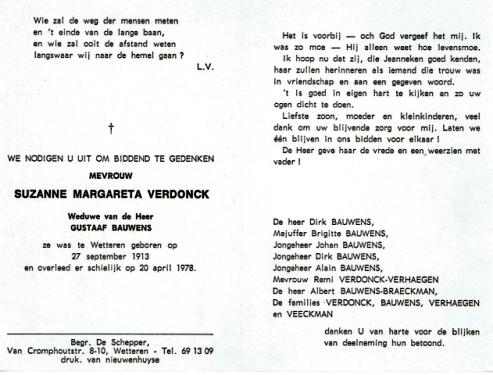 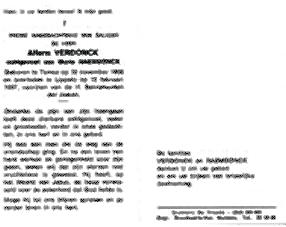 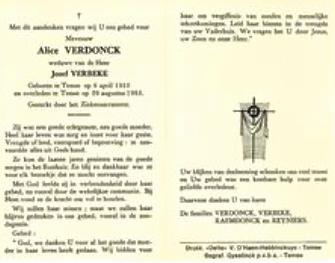 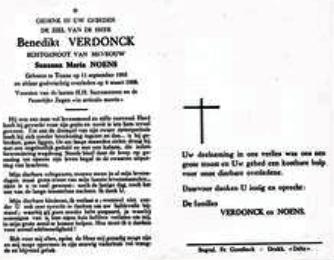 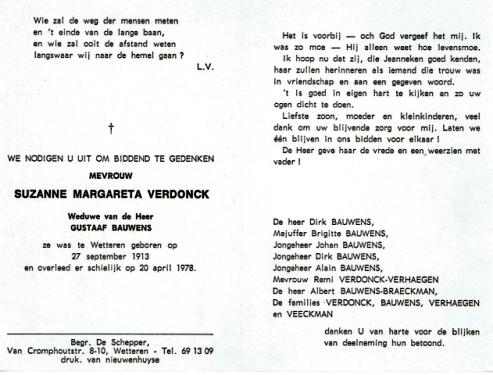 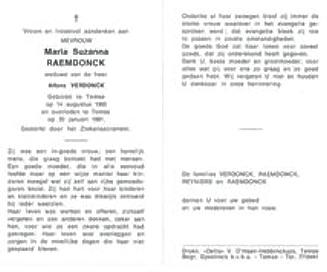 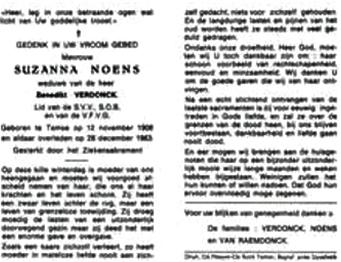 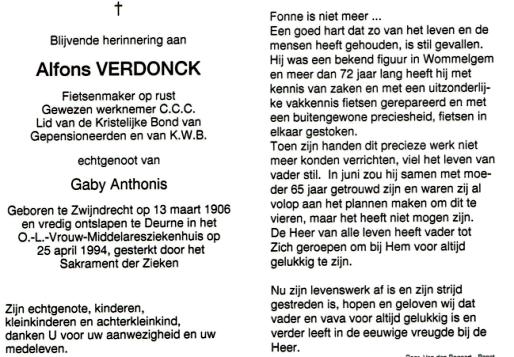 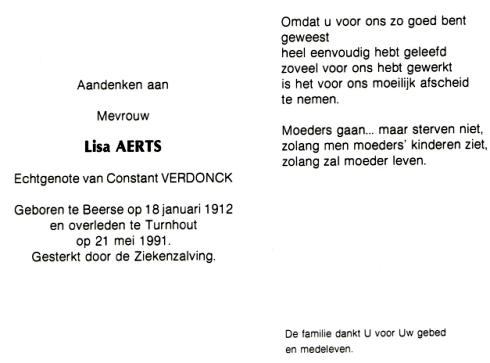 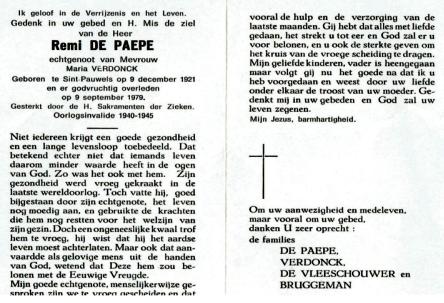